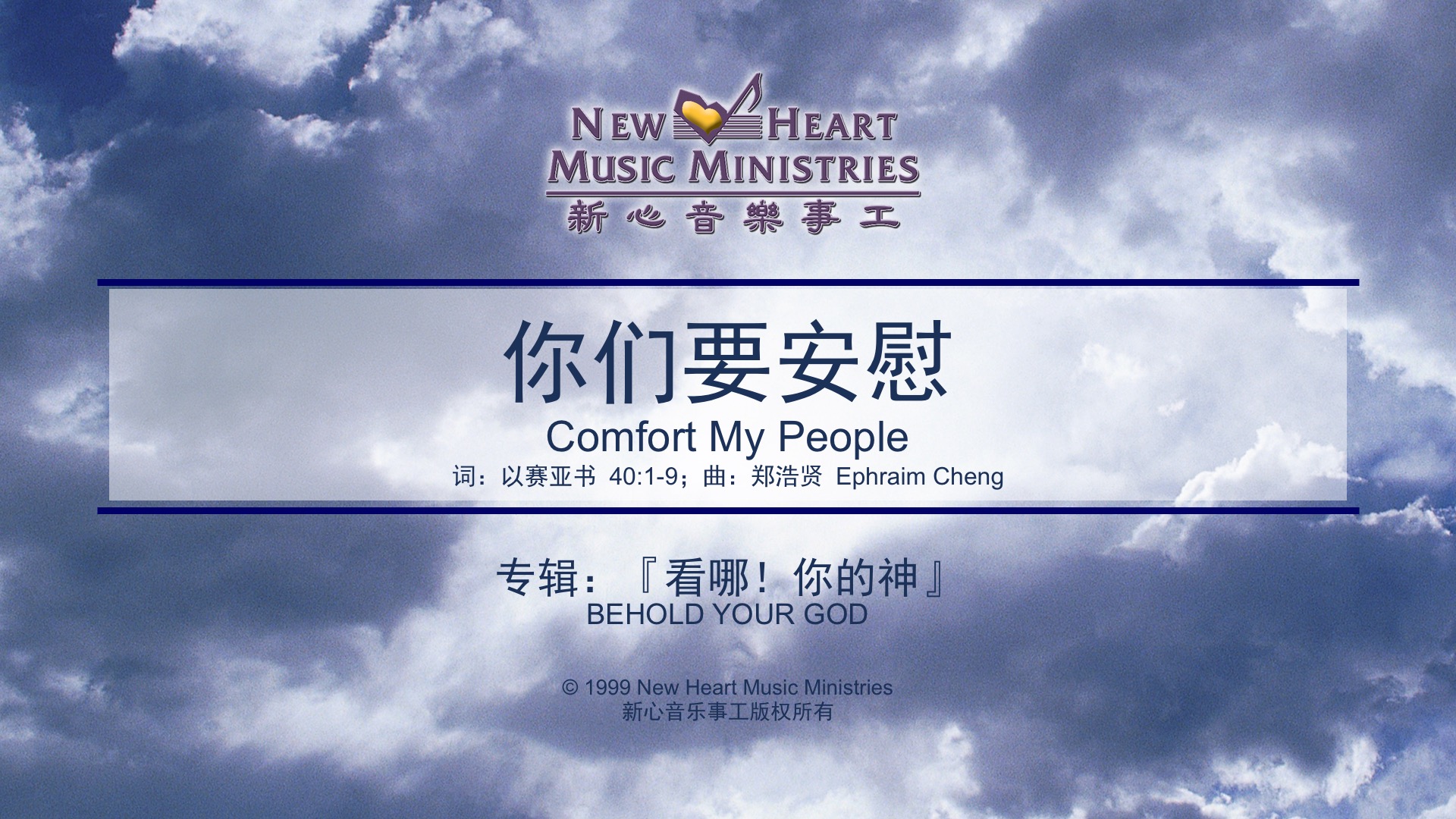 神！偉大真神Great Is The Lord詞/曲： Steve McEwan
專輯：『祢是我神』YOU ARE MY GOD 
Translation & Arrangement ©1998 New Heart Music Ministries
新心音樂事工版權所有
©1989 Maranatha! Music. (Adm by THE COPYRIGHT COMPANY Nashville, TN)
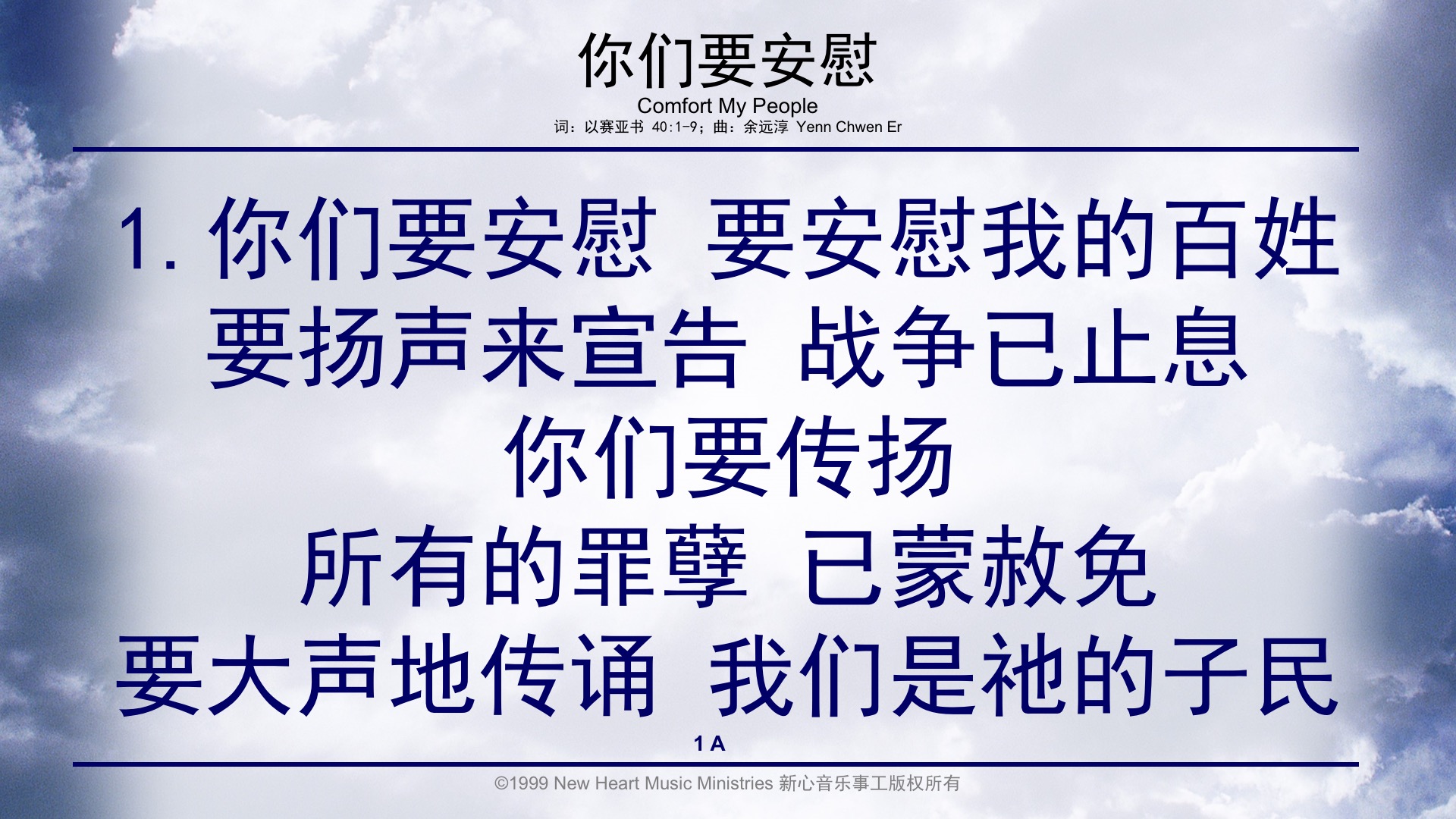 神！偉大真神Great Is The Lord詞/曲： Steve McEwan
專輯：『祢是我神』YOU ARE MY GOD 
Translation & Arrangement ©1998 New Heart Music Ministries
新心音樂事工版權所有
©1989 Maranatha! Music. (Adm by THE COPYRIGHT COMPANY Nashville, TN)
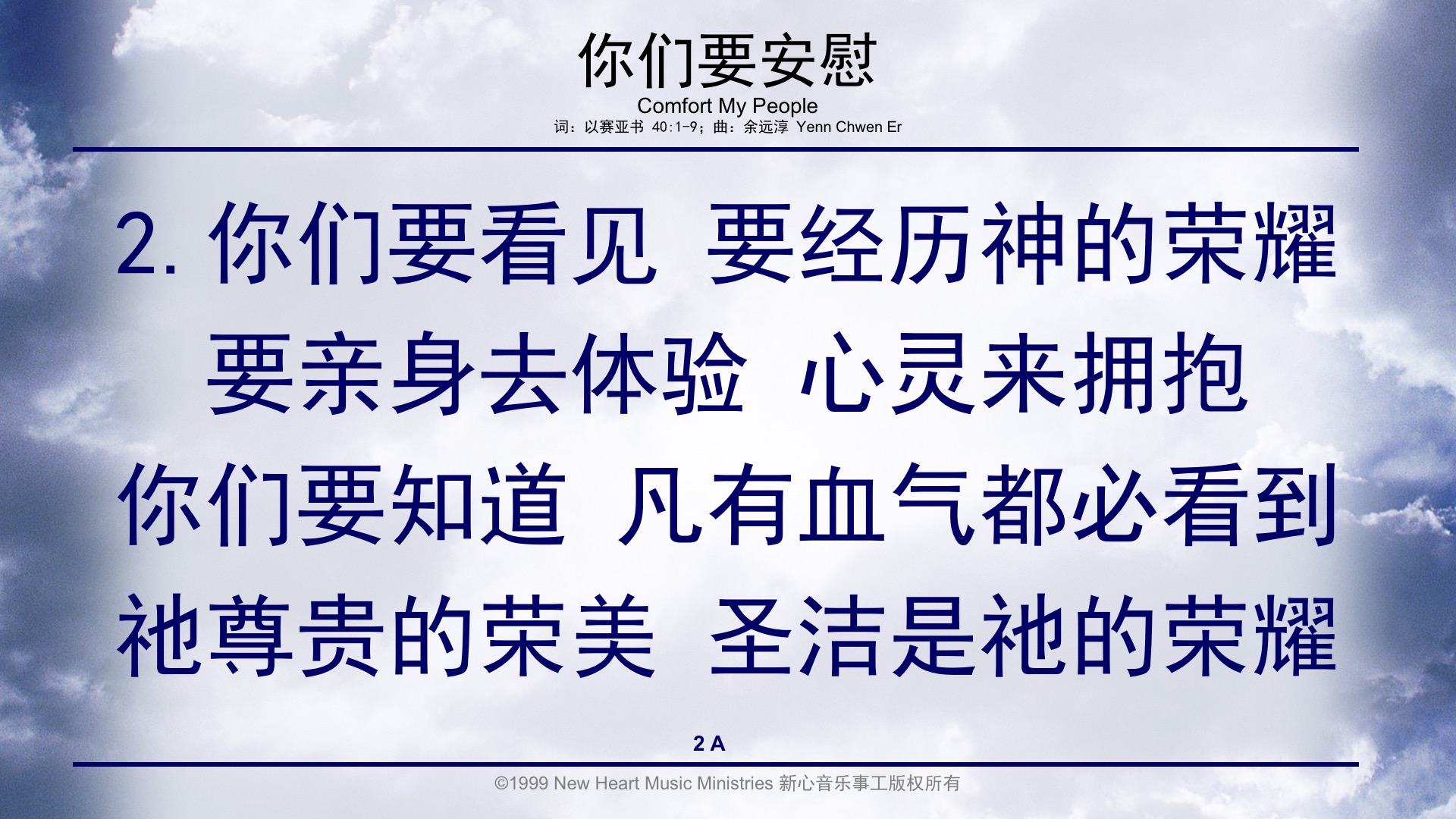 神！偉大真神Great Is The Lord詞/曲： Steve McEwan
專輯：『祢是我神』YOU ARE MY GOD 
Translation & Arrangement ©1998 New Heart Music Ministries
新心音樂事工版權所有
©1989 Maranatha! Music. (Adm by THE COPYRIGHT COMPANY Nashville, TN)
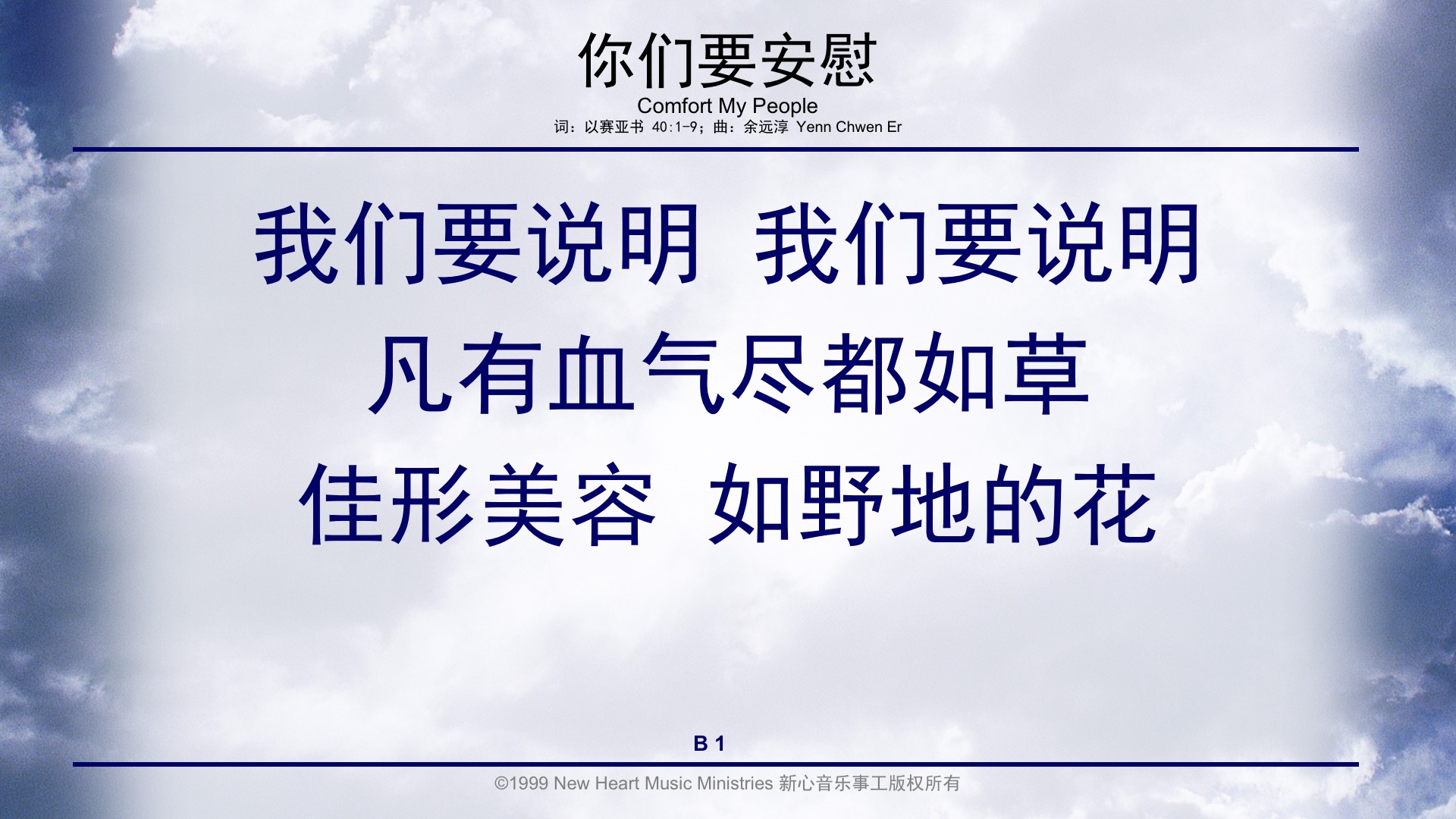 神！偉大真神Great Is The Lord詞/曲： Steve McEwan
專輯：『祢是我神』YOU ARE MY GOD 
Translation & Arrangement ©1998 New Heart Music Ministries
新心音樂事工版權所有
©1989 Maranatha! Music. (Adm by THE COPYRIGHT COMPANY Nashville, TN)
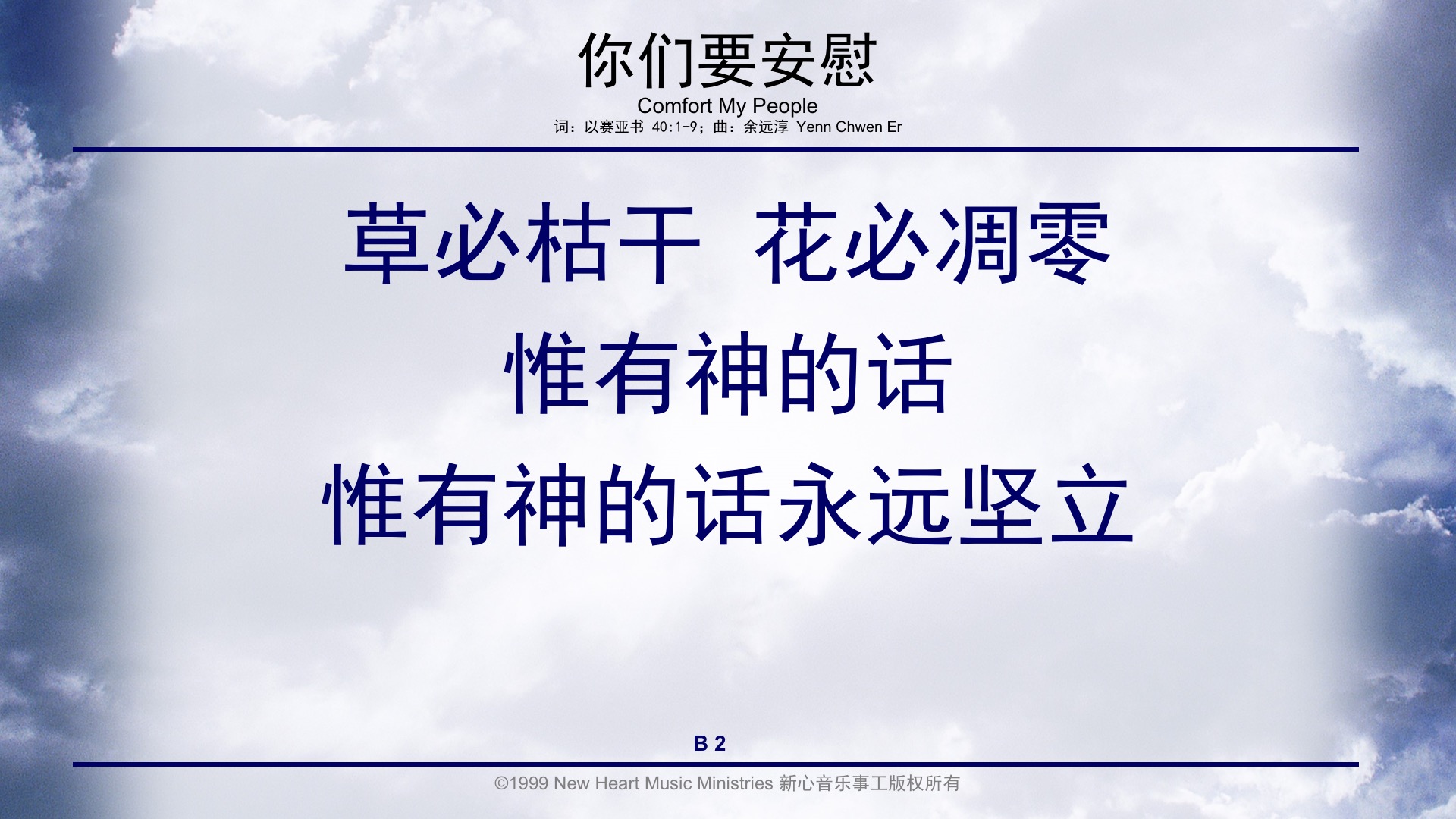 神！偉大真神Great Is The Lord詞/曲： Steve McEwan
專輯：『祢是我神』YOU ARE MY GOD 
Translation & Arrangement ©1998 New Heart Music Ministries
新心音樂事工版權所有
©1989 Maranatha! Music. (Adm by THE COPYRIGHT COMPANY Nashville, TN)
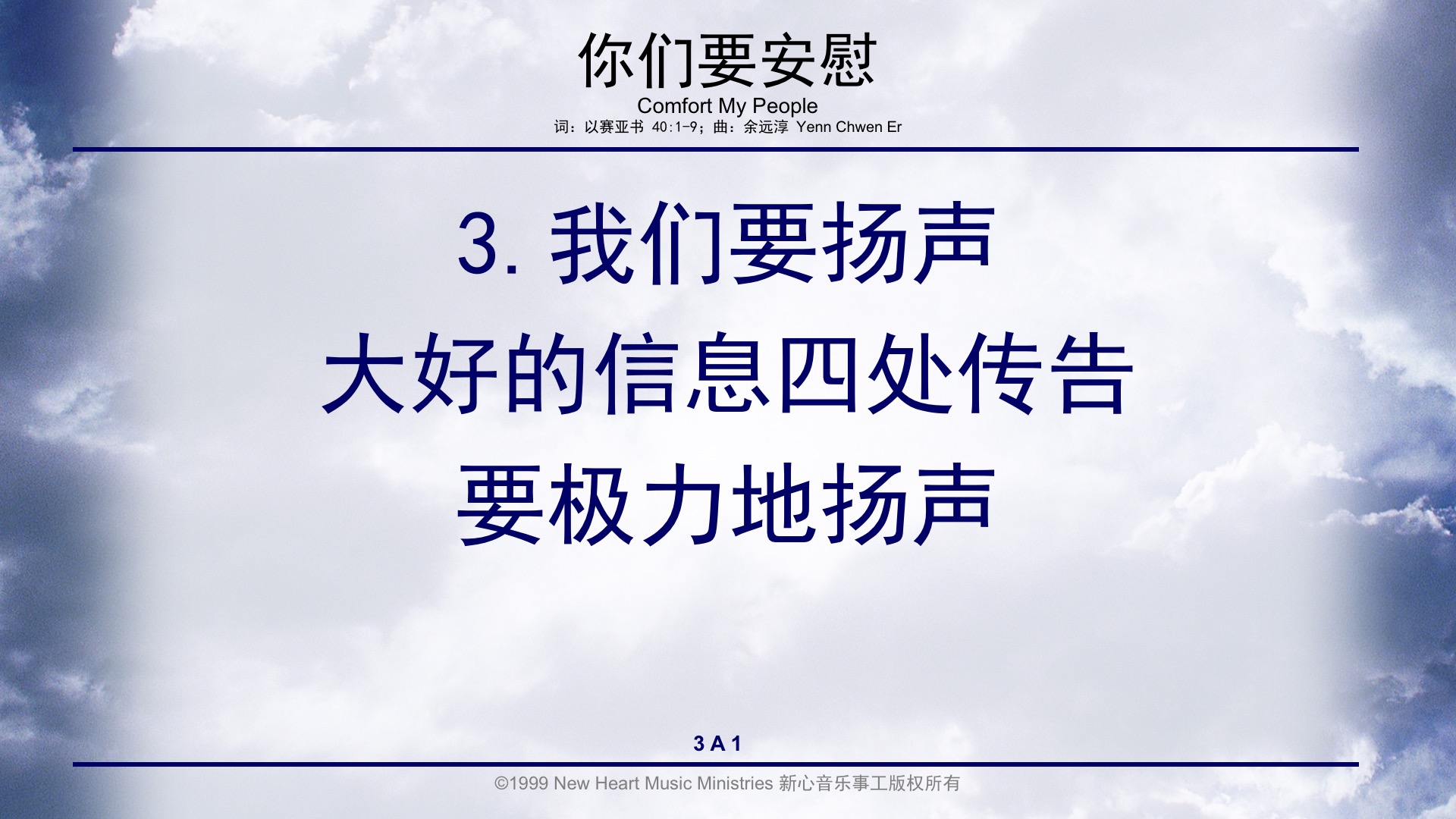 神！偉大真神Great Is The Lord詞/曲： Steve McEwan
專輯：『祢是我神』YOU ARE MY GOD 
Translation & Arrangement ©1998 New Heart Music Ministries
新心音樂事工版權所有
©1989 Maranatha! Music. (Adm by THE COPYRIGHT COMPANY Nashville, TN)
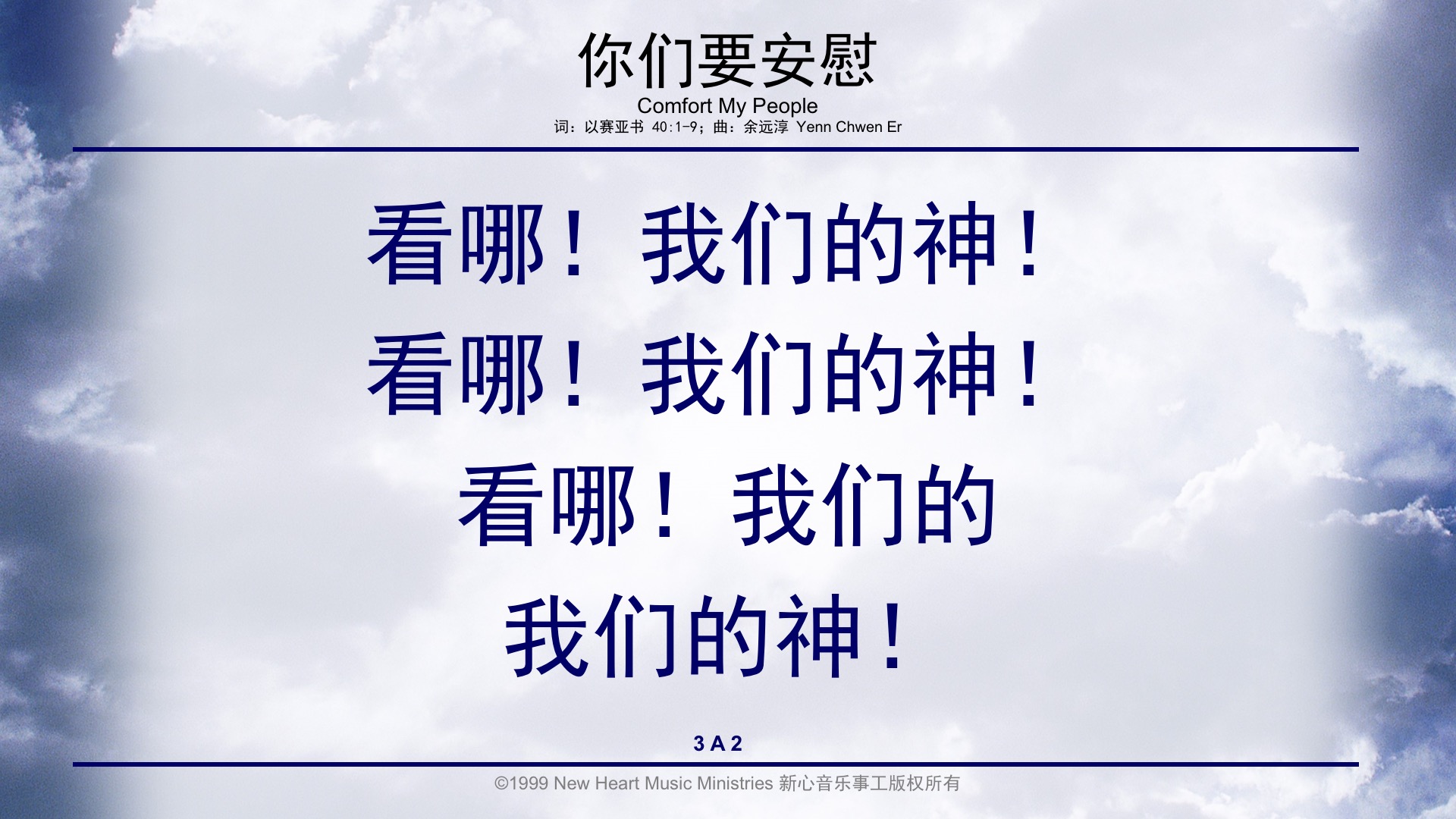 神！偉大真神Great Is The Lord詞/曲： Steve McEwan
專輯：『祢是我神』YOU ARE MY GOD 
Translation & Arrangement ©1998 New Heart Music Ministries
新心音樂事工版權所有
©1989 Maranatha! Music. (Adm by THE COPYRIGHT COMPANY Nashville, TN)